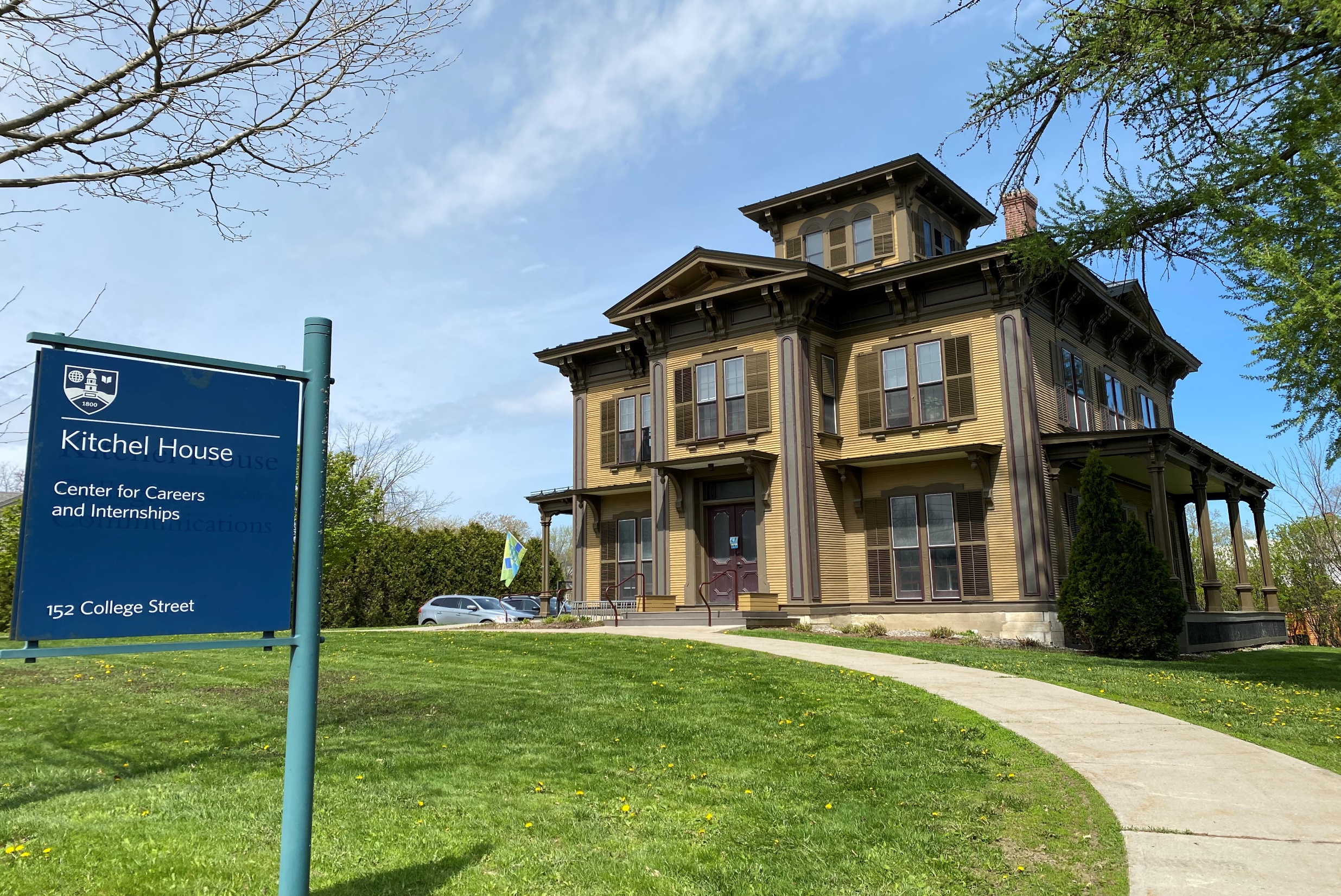 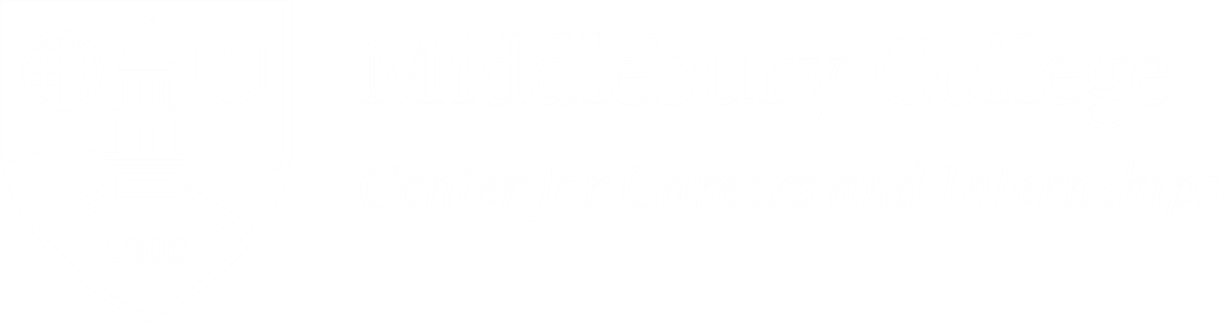 Finance Recruiting 101

for 2024 Summer Analyst Roles
Background
Firms review applicants, internship and full-time offer acceptance rates for each school, as well as retention rates for those who accept full-time offers
Firms determine their analyst headcount needs one year ahead
First-year & sophomore programs support firms recruitment goals – building the pipeline
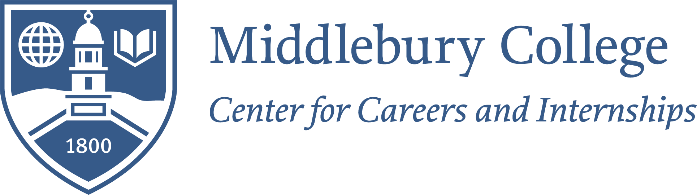 [Speaker Notes: Companies are inundated with resumes – e.g., Goldman Sachs receives over 50,000+ resumes in a year
At most firms Initial Screening is done by junior analysts and associates]
What is a core or target school
Core/Target school - The firm recruits and may interview on-campus, has a recruitment budget and a set number of offers allocated, and must abide by school policies
Non-Core school - The firm does not formally recruit on-campus, but may post jobs on Handshake and may or may not interview on-campus;  usually these efforts are alumni driven

Increases in applicants, offer, and acceptance rates can vault a
non-core school to core status over time
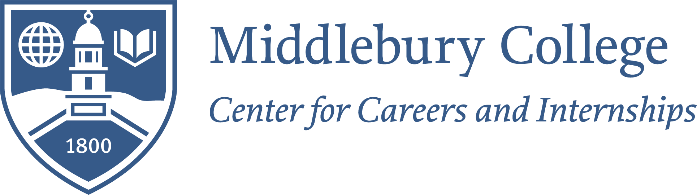 Timeline for Summer 2024 opportunities
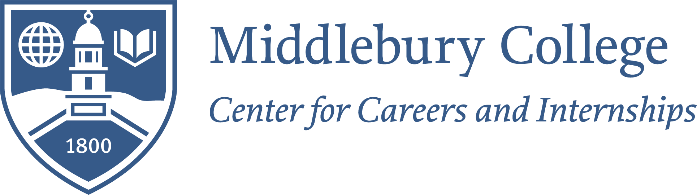 Preparation is key
 	Do your research!  Check out the firms’ career pages periodically
 	Talk to your peers who’ve interned previously
 	Attend on-campus information sessions and events
Don’t forget to sign-in!  Employers track student interest by their attendance at events
Utilize recruiters for resume tips, program details, and contact information
Collect alumni contact information at each session and follow-up
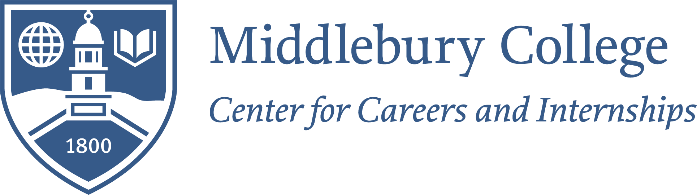 Network!
 Focus on junior and senior peers, analyst and associate level team members
 Don’t ask too few people…but don’t ask too many
 Choose people in areas where you have an actual interest
 Get to know all recruiting team members – they make interview/offer decisions
 Keep in touch!

Most team members who attend events are Middlebury alumni
who want to keep in touch!
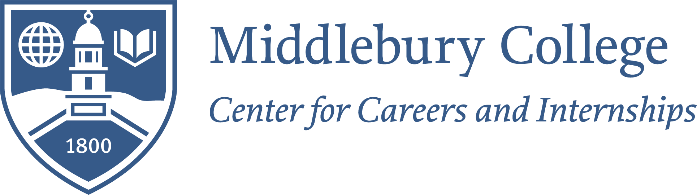 Informational Interviewing
 Be prepared!
Know background on each firm; its strengths and challenges
Do your best to learn and understand finance terms
Have questions ready and tailor them to the person/area
 Know your story…
Perfect your “elevator pitch”
Why finance?
What areas/desks interest you and why?
Why are you a good fit?
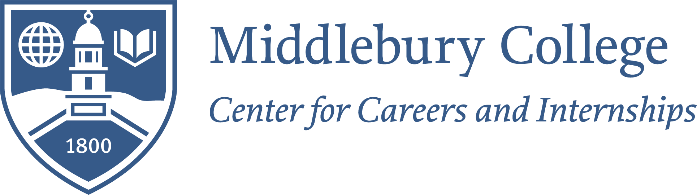 [Speaker Notes: While informal, the alum will expect you to be prepared with excellent questions and to carry the conversation.]
Avoid Networking Missteps
Alumni want to be able to anticipate who will be on their interview shortlist before applications are even received

Every point of contact leaves and impression - emails, phone calls, in-person meetings are tracked
Recruiters maintain files on all candidates - the more you show up and the more positive feedback provided, the more likely you will secure an interview
Alumni will offer coaching – make sure you take advantage of this opportunity
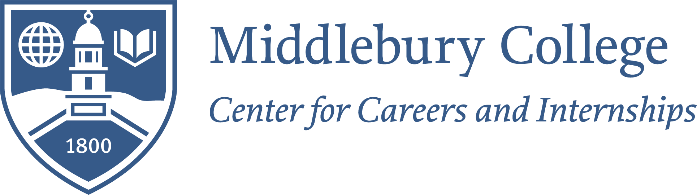 Fall 2022 & Winter 2023 Check List
 If applicable, pursue diversity or other special interest events
 Refine your resume and target all cover letters for each opportunity/firm
Written representation of yourself – be able to speak in detail
Let the resume show the reader why you want the internship
 Continue to refine your “elevator pitch”
 Practice behavioral and technical questions, as well as brainteasers
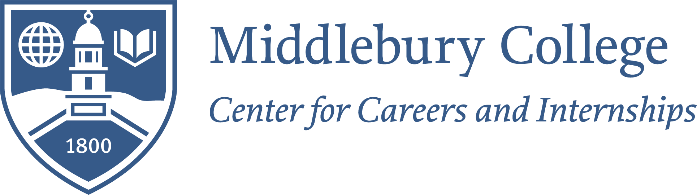 Spring 2023 Check List
 Monitor firms’ careers webpages and Handshake: many exciting opportunities 	will not be posted on Handshake
 Apply in advance of deadlines – most applications are reviewed on a rolling 	basis
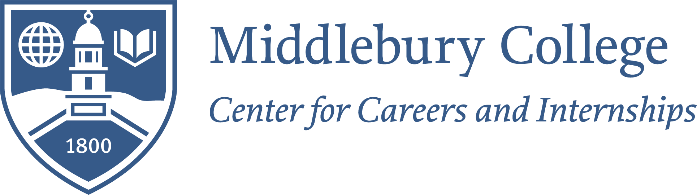 Interview Preparation
 “Coffee Chat” Informational Interviews 
First impressions matter

 First Round Screenings
Video (HireVue), phone, or on-campus

 Super Days
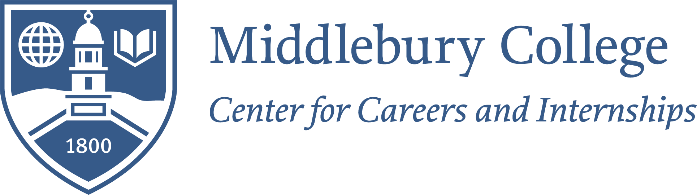 Interview Preparation
 Project enthusiasm for the industry and specific firm
 Focus on:
Industry research
The role of the analyst
The firm’s culture
Developing sophisticated questions

Understanding what the firm does 
(particularly with the group you’re interviewing with), 
its competitors, and how it distinguishes itself 
is imperative for a successful interview
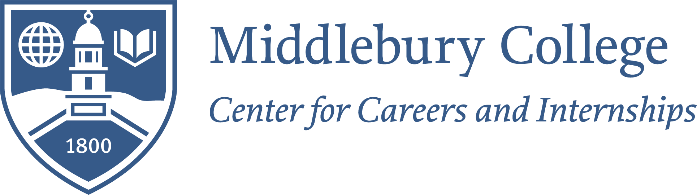 Interviews (first 30 seconds)
Dress professionally (suits for men and women), bring extra copies of your resume, pen and padfolio
Develop a firm handshake and remember your interviewers’ names
Make strong eye contact
Wear a confident smile that conveys your interest and enthusiasm
Wait for the interviewer to ask you to be seated and do not remove your jacket
Let the interviewer lead the conversation
Relax and be natural
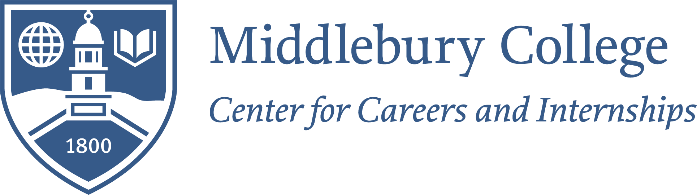 Interviews (next 25 minutes)
 Interviewer asks questions
Attributes: technical ability, attitude, commitment, initiative, efficiency, attention to detail, communication, teamwork, ethics, integrity

 Admit it if you do not know the answer to a question
Follow-up with the correct answer
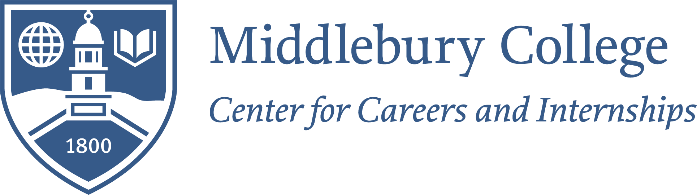 Interview Questions to Expect
Tell me about yourself (walk me through your resume)
Why did you choose Middlebury/your major?
Why do you want to be in this role/firm/industry?
Are you interested in a specific group? (i.e. product vs. industry)
Tell me about a time you were a leader/worked on a team
What do you consider to be your greatest weakness?
If I asked your friends about you what would they say?
What sets you apart from your peers
What other banks/firms are you interviewing with?
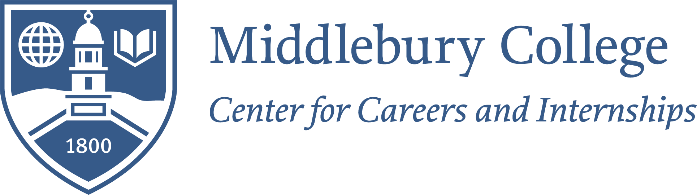 Interview Questions to Expect
Depending on your year and experience, you will be asked a few finance-related questions
Tell me three macro events that you’ve been following
Do you follow a stock/industry?  If so, why and how is it currently doing?
What are the three financial statements and how do they work together?
Why would a company issue debt to raise money?  What about equity?
How do you value a company?
If interest rates go down, what happens to bond prices?
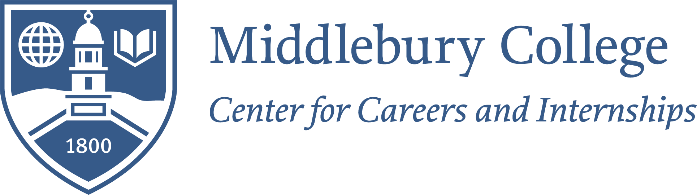 Interviews (final 5 minutes)
The interviewer will ask for your questions – this is your final chance to push your way above the competition
Tie questions to your research to show your preparation
Ask questions about firm’s culture
Use current events in the industry or firm to frame your questions (do not skew negative)
Reiterate your interest in the role and the firm 
Let the interviewer lead, never end the interview early or look at your phone/ watch
Shake hands, thank the interviewer, ask for their card or email address, and be sure to send a thank you
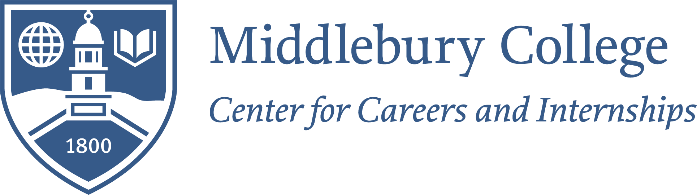 Immediately following a day of interviews…
 Email your thanks; make each unique as they are sometimes compared 
 Interviewers and recruiters will meet to review all candidates to assign 	ratings (usually the same day!)
 Offer decisions are reviewed by recruiting team
 Offers are typically extended within a week of an interview
 Follow-up with the recruiter if you don’t hear back in the specified 	timeframe
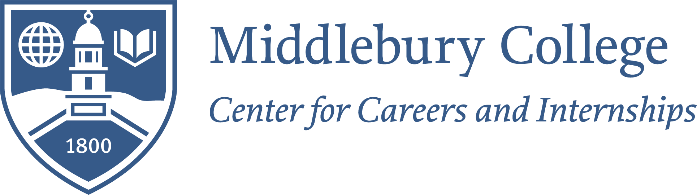 Spring-Summer 2023 Check List
Remember, you’re being evaluated for a full-time offer
Maintain regular contact with your contacts
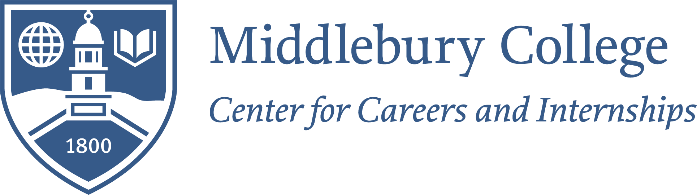 REMINDER: Do this NOW
 Fill in missing knowledge (e.g., terminology, tech skills, etc.)
 Research firms
Attend ALL events
Use firms’ Careers webpages to learn about culture and opportunities
Most firms will begin posting Summer 2024 opportunities in Spring 2023 or sooner
Firms that post on Handshake will also require you to apply via their site
 Use your network: Midd2Midd and LinkedIN
 Practice your interview answers
 Keep up with financial news (e.g., WSJ, Financial Times, Barron’s, Robinhood 	Snacks, Morning Brew)
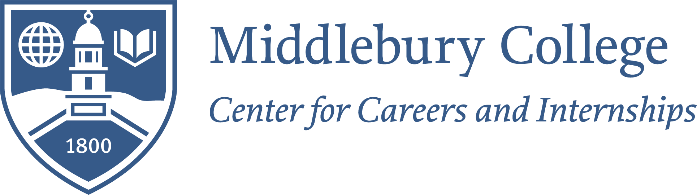 Questions?
Resume Reviews/Quick Questions: GO/PCAS

Career Advisor Appointments:  GO/Handshake
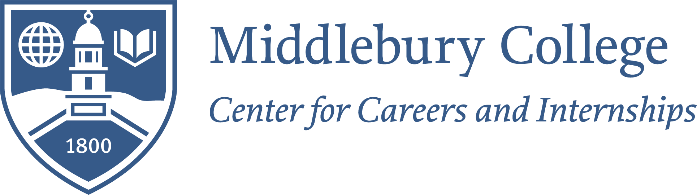